Solids
New OWL Homework has been posted
This week’s lab- Separation of Metal Ions
Unit Cells, Dimensions and Measurements:
Ca metal:
Face centered cubic unit cell
Density = 1.54 g/cm3
What is the radius of a Ca atom?
What fraction of a unit cell is filled with atoms?
Face centered cubic cell
Simple cubic cell
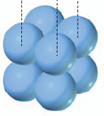 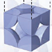 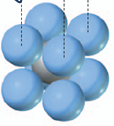 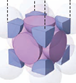 Phase Diagrams
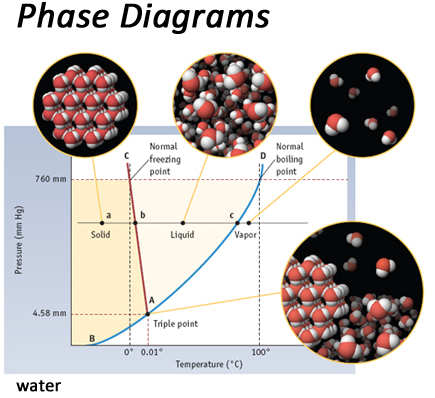 Phase Changes
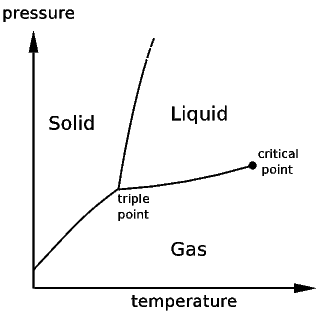 Freeze-dried Food
Carbon Dioxide
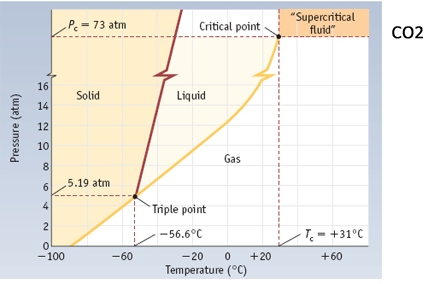 Multiple Solid Forms
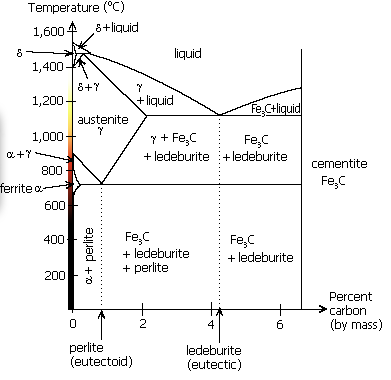 Forms of Carbon
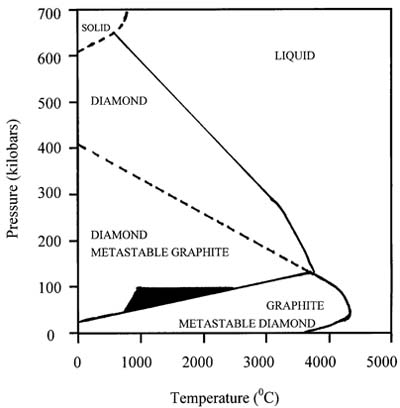 What form will carbon take if I move from Point A to Point B?
Graphite
Diamond
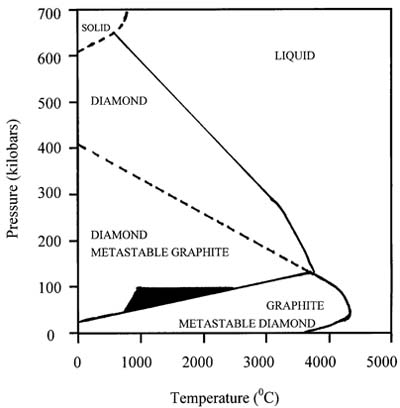 B
A
What form will carbon take if I move from Point A to Point B to Point C?
Graphite
Diamond
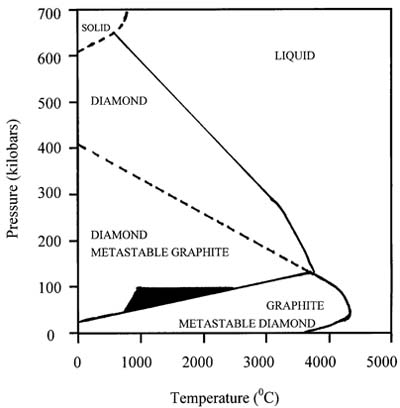 B
C
A
The End
Supercritical Fluids
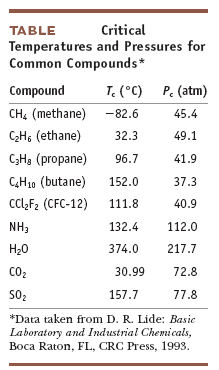 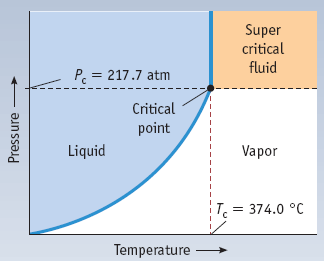